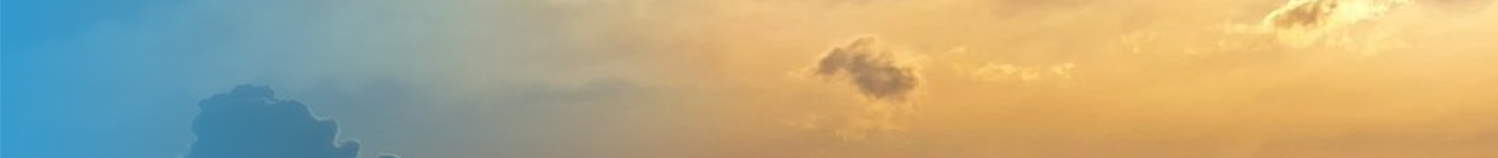 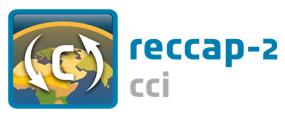 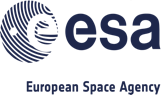 Global greenhouse gas reconciliation : UNFCCC national greenhouse gas inventories and atmospheric inversions
Philippe Ciais

Laboratoire des Sciences du Climat et de l’Environnement

Zhu Deng

Tsinghua University
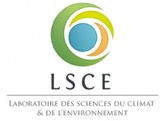 Bottom-up and top-down
Atmospheric inversions
GHG emissions and sinks :
prior flux maps, concentration measurements, and transport models
National inventories NGHGIs
GHG emissions and sinks:  activity data and emission factors
energy use data, biomass and soil C stock change national data and models …
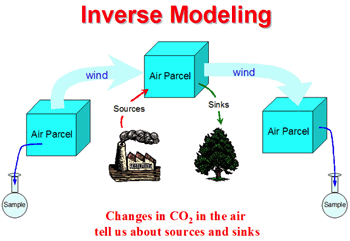 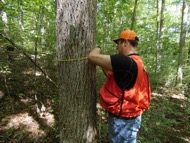 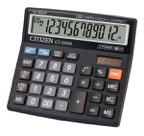 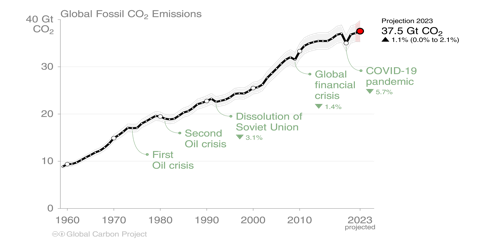 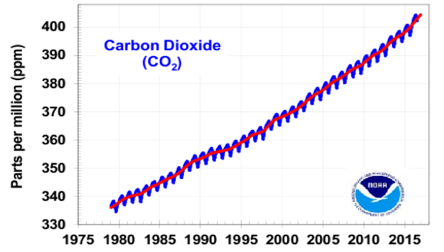 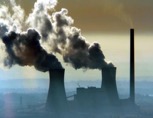 Official data, based on IPCC Guidelines
Different tiers
Not all countries have inventories compliant with IPCC Guidelines
Voluntary, as a quality control of inventories
IPCC guidelines Chapter 6
Used by Switzerland, UK …
Compiling national reports
Many inventories lag behind time by up to 10 years
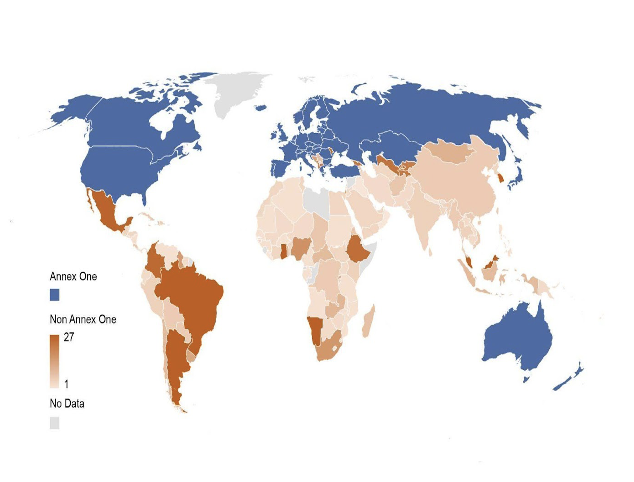 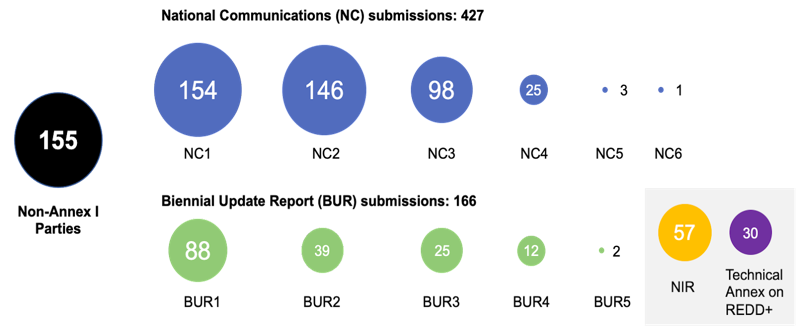 Number and progress of reporting submissions from non-Annex I parties
Number and progress of reporting submissions from non-Annex I parties
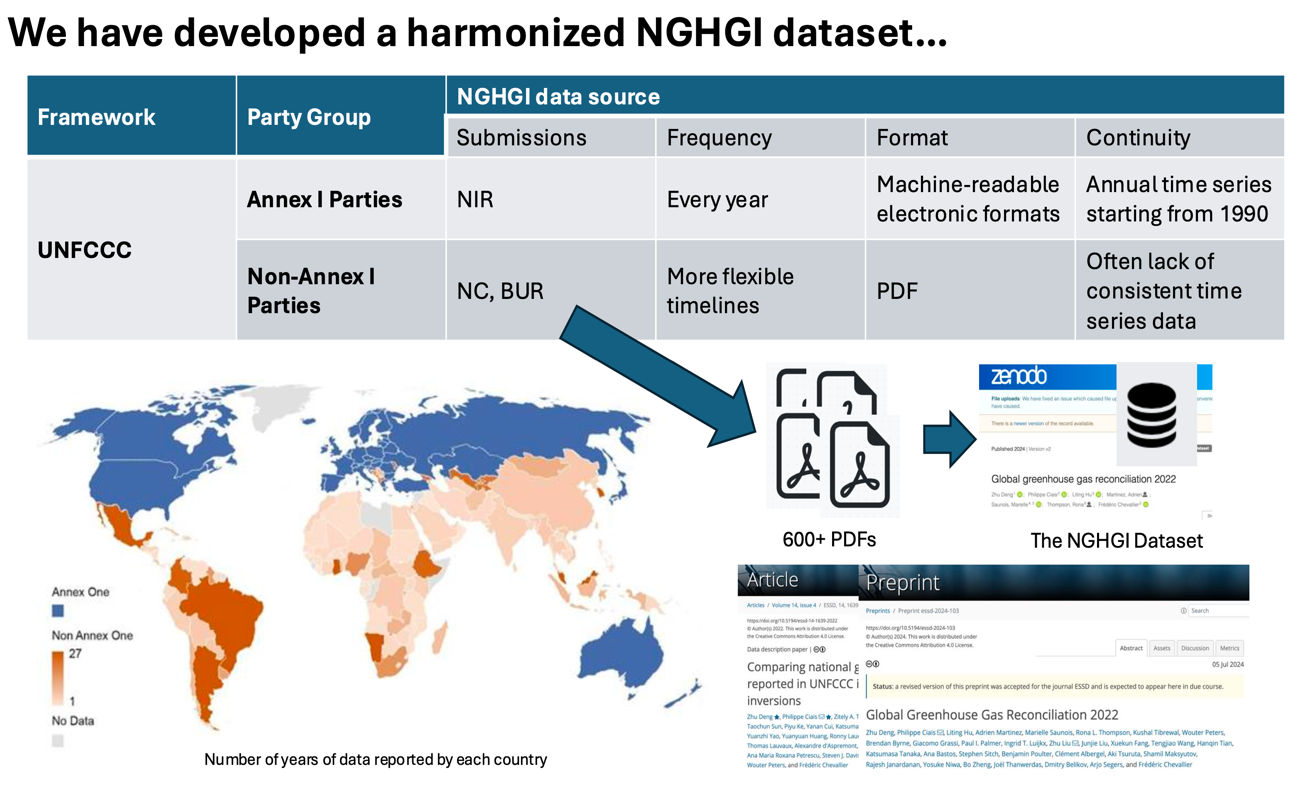 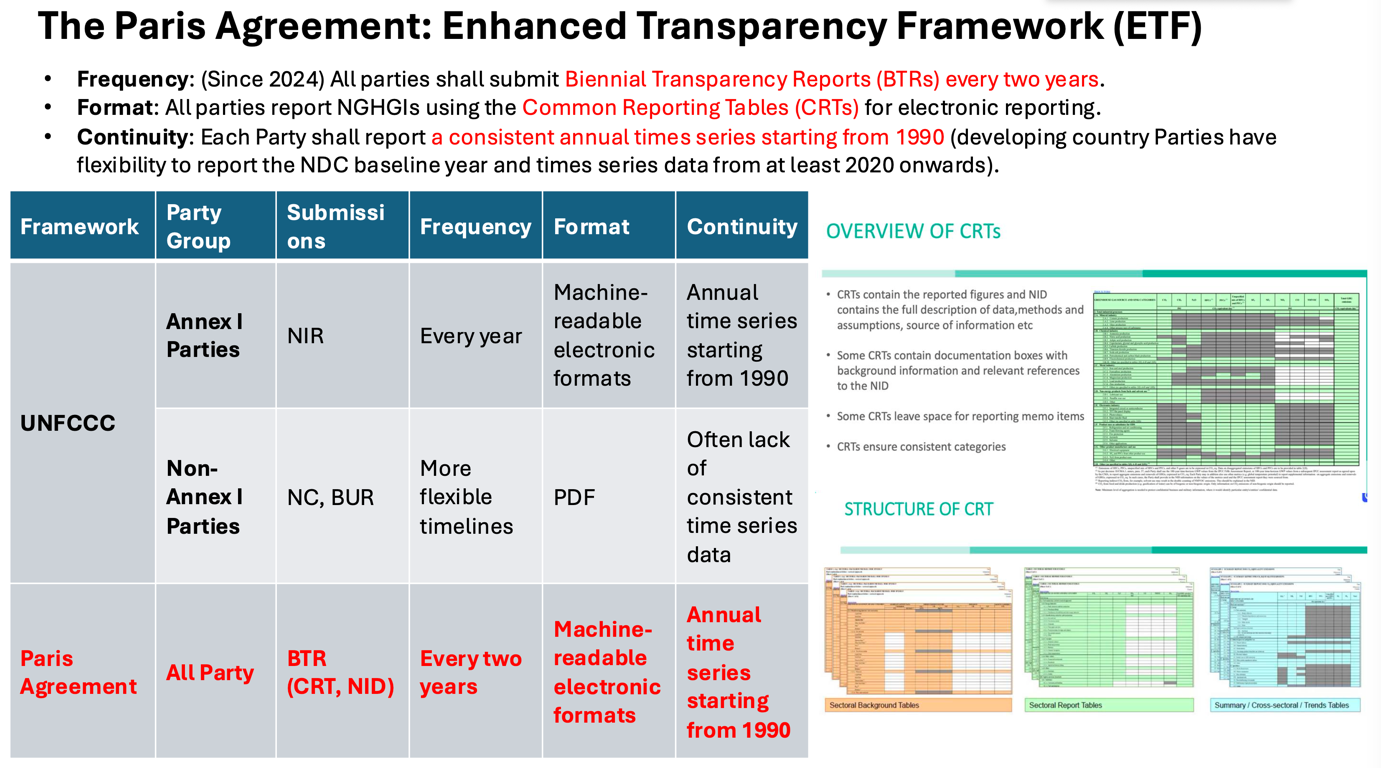 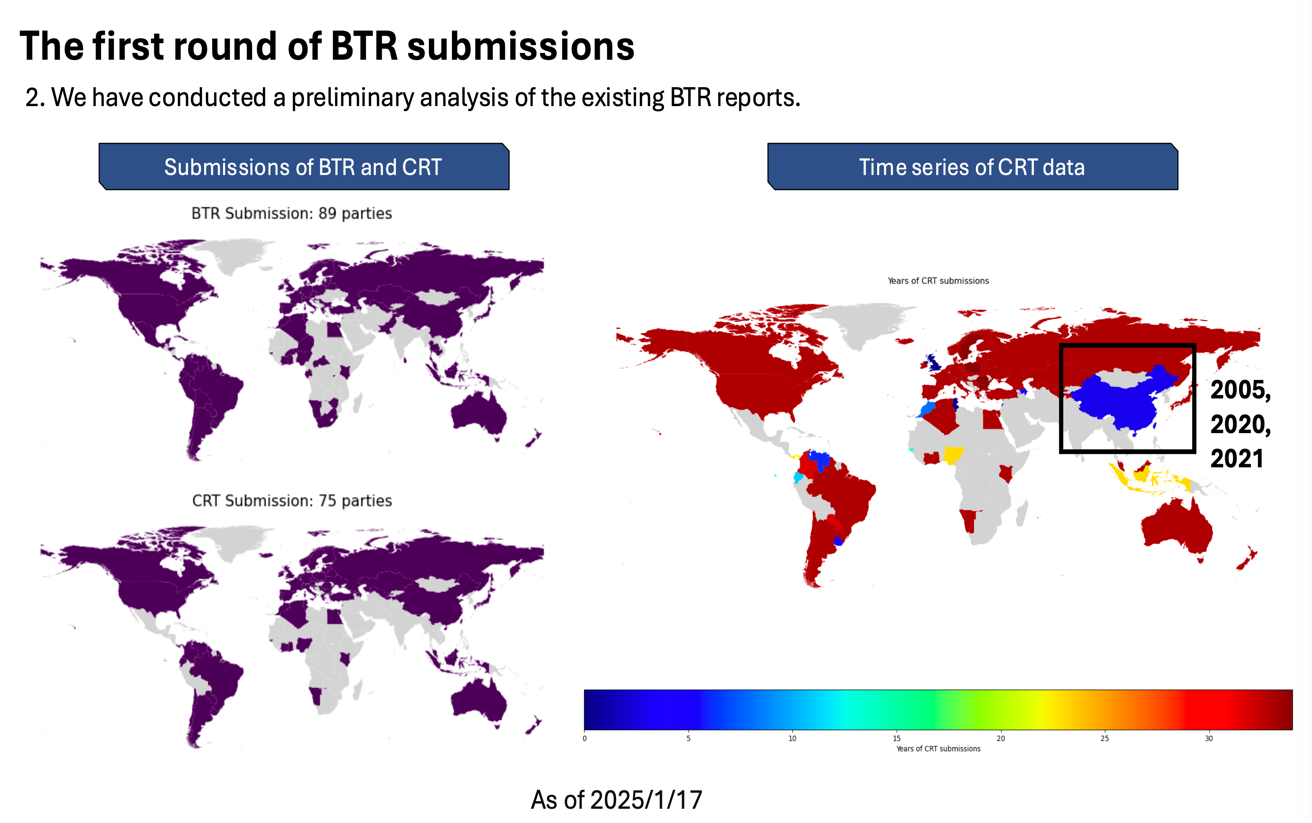 Processing inversions data to make them comparable to inventories
Data Sources
Comparison
Flux Adjustment
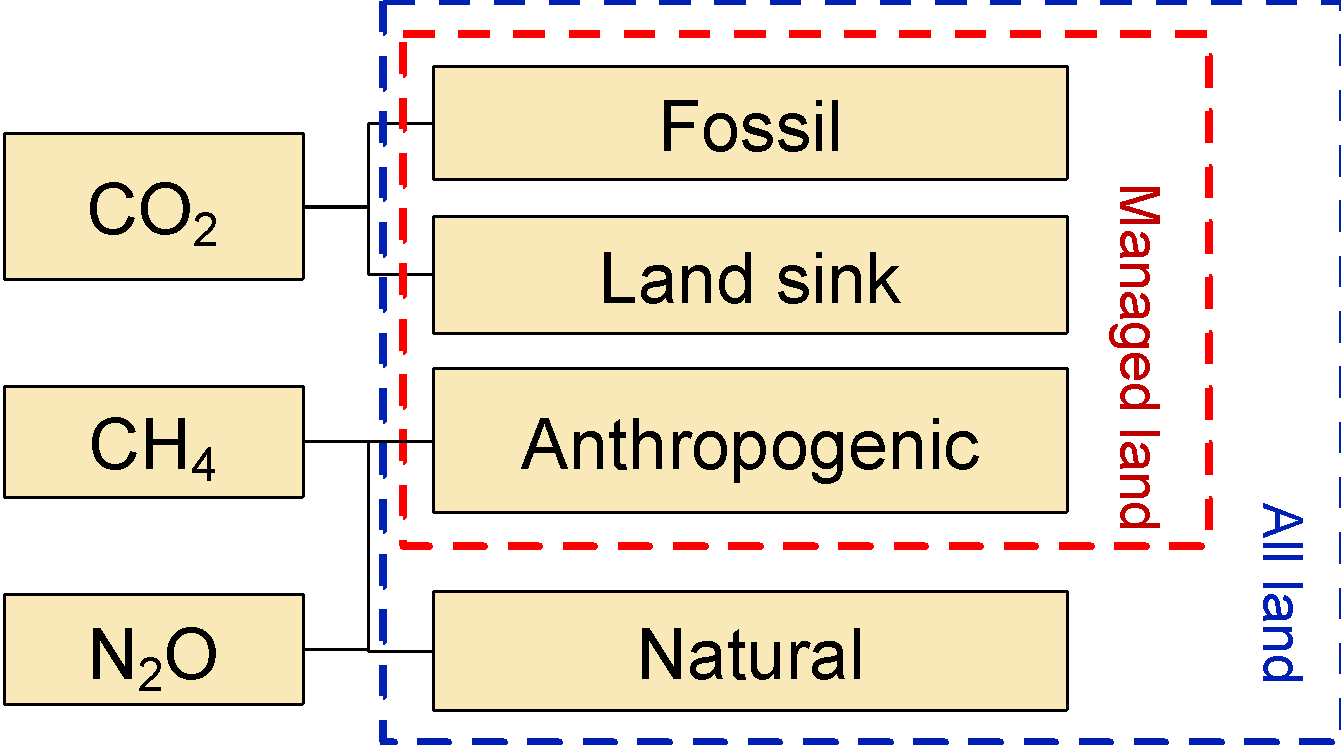 GHG 
flux 
in
key 
sectors
NGHGI database
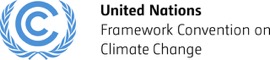 Annex I
(43，xlsx)
NGHGIs
Non-Annex I
(154，pdf)
Scope: Greenhouse gas emissions and removals over managed land.
Extract land flux from managed land
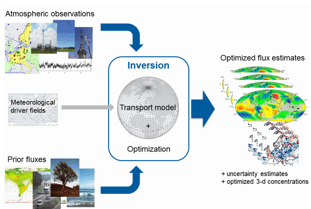 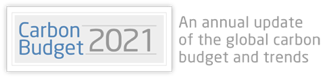 Other adjustment (e.g., lateral flux)
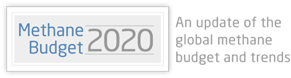 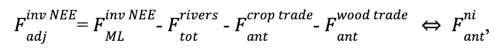 Land CO2 Flux
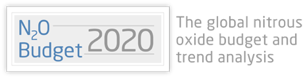 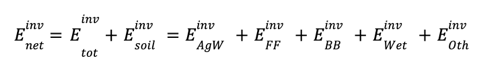 Anthropogenic CH4 Flux
(van der Laan-Luijkx et al, 2018)
Atmospheric Inversion Models
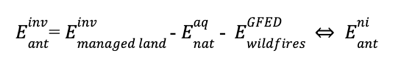 Anthropogenic N2O Flux
Coordinated by Global Carbon Project
Scope: GHG flux over all land.
National net CO2 flux from land
Key findings:
More year on year changes in inversions than in inventories (inventories = multiyear mean)
Consistent year on year changes between satellite and surface inversions
Satellite inversion models have relatively smaller ranges than surface network inversions
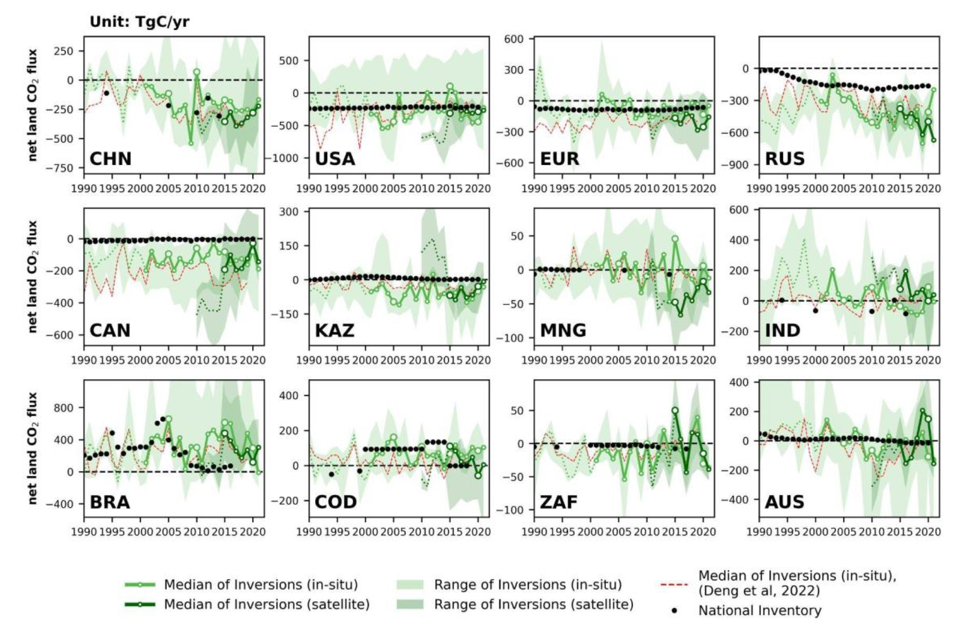 Canada, Russia, EU, Kazakhstan : inversion C sink > inventories
Brazil, Indonesia, DRC:         inversion C sink > inventories [but few atmospheric measurements]
New map of managed land
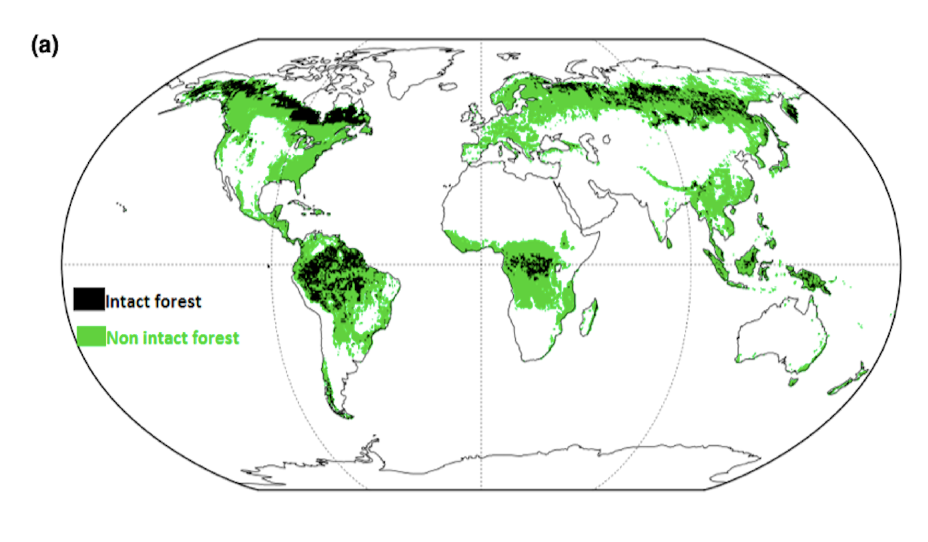 unmanaged
Managed
Inventories only report fluxes over managed lands
So, inversions have to be sampled over managed lands
National net LULUCF carbon flux over managed land
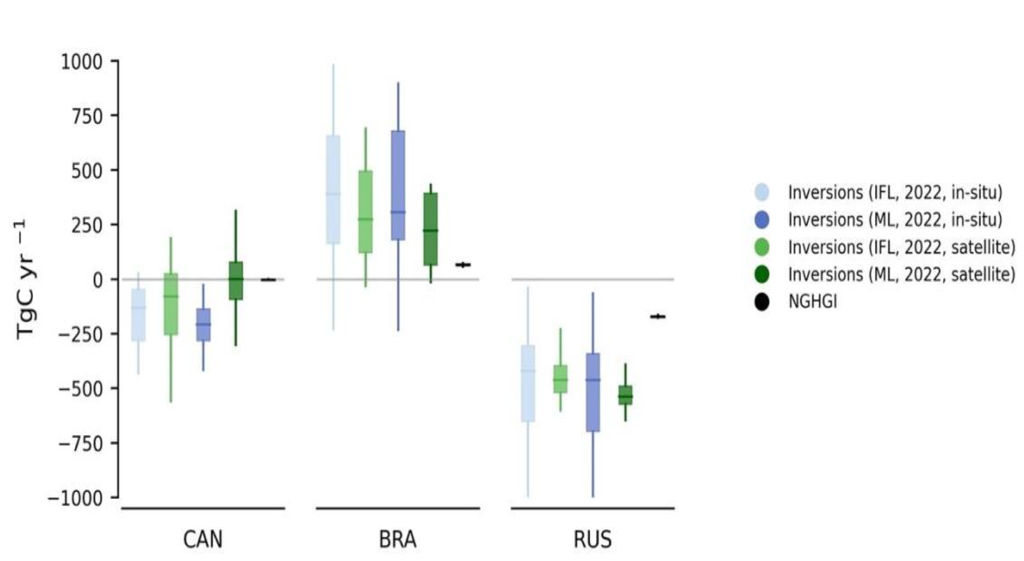 Key findings:
[ Managed lands are larger sinks than unmanaged lands ]
Higher C emissions in inversions than inventories for Brazil       [ possibly from natural disturbances and degradation ]
Higher C sink over managed by inversions than inventories for Canada, Russia
‹#›
National CH4 emissions
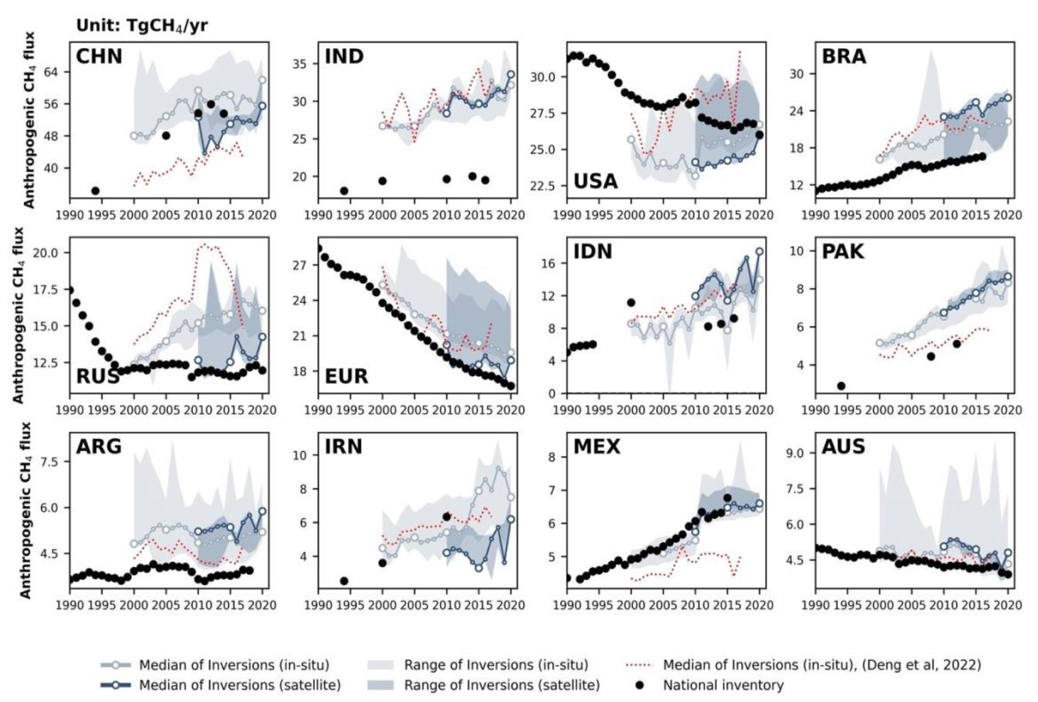 Key findings:
Uncertainties in separating natural and anthropogenic emissions in inversions
Underestimation of emissions by national reports in some countries : Persian Gulf region, India, Russia
Agreement between satellite and surface inversions for trends but inversion trends depend on priors (US case)
‹#›
Influence of priors on CH4 emissions from inversions in countries with large fossil emissions
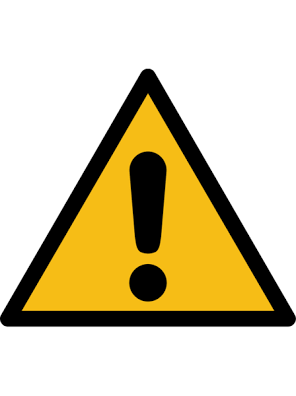 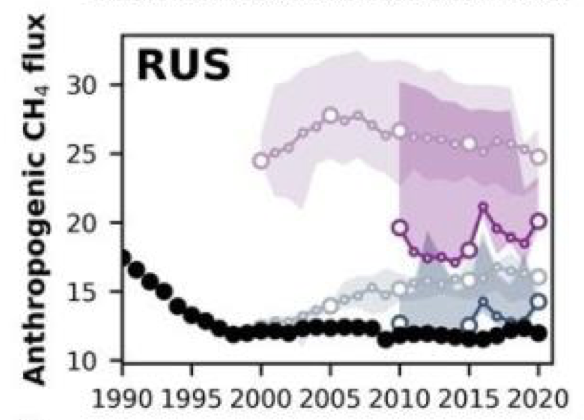 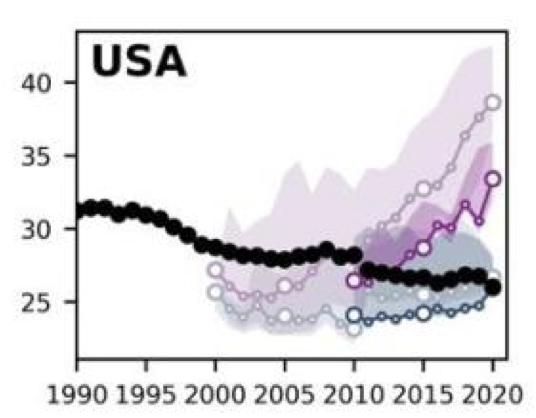 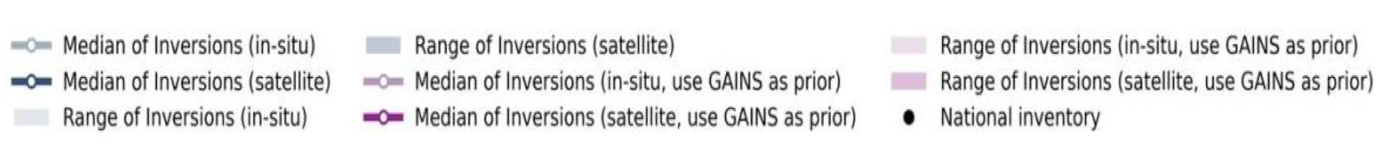 ‹#›
Sentinel-5P near-real time monitoring of large leaks
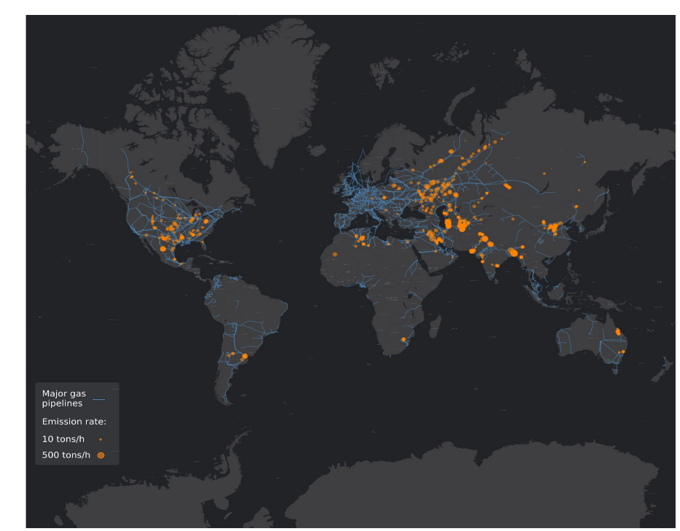 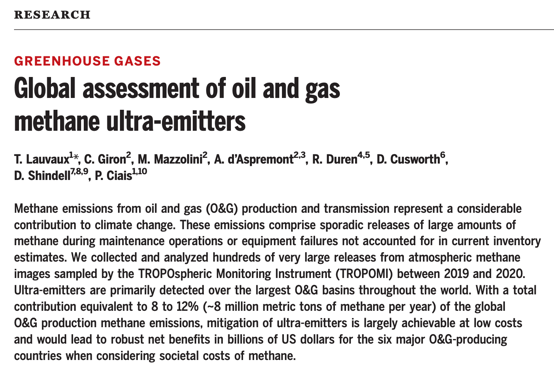 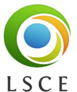 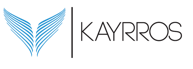 Only leaks larger than 20 tCH4 per hour ≈ 5% of global emissions
‹#›
Methane emissions of major fossil fuel basins from TROPOMI images
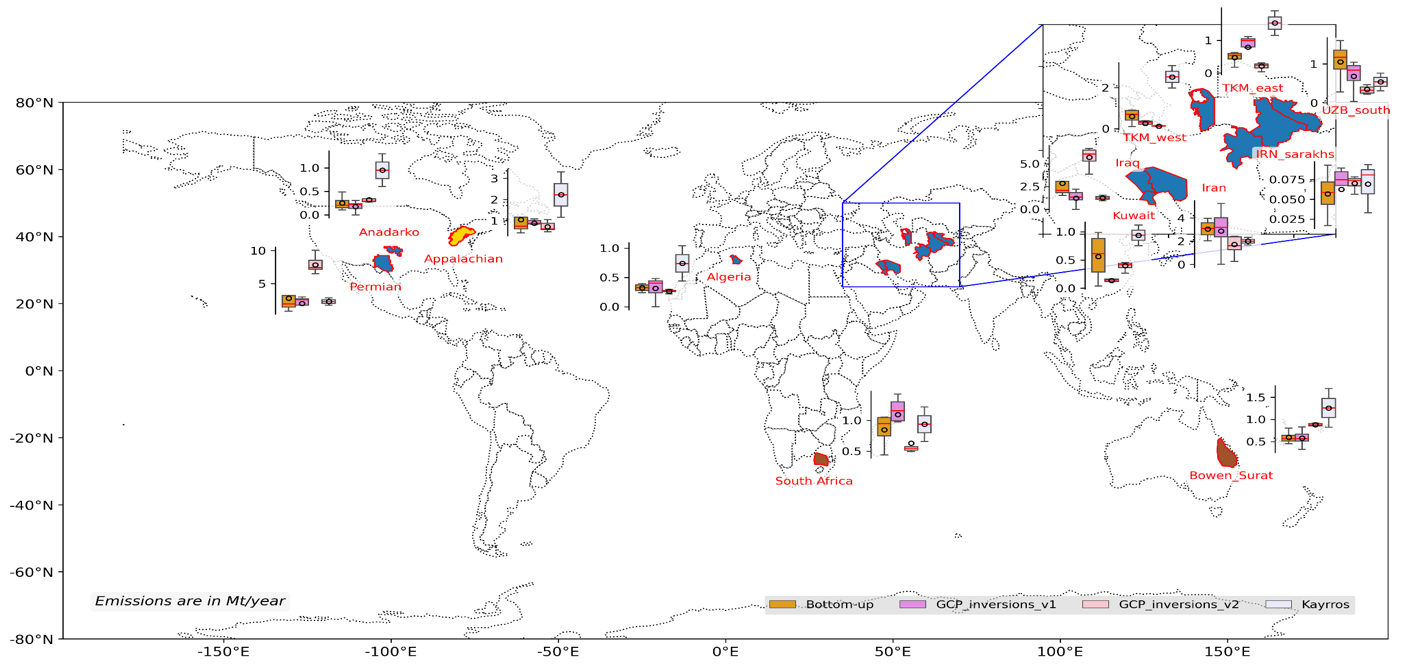 These basins contribute ~20% to global methane emissions from fossil
Highest contributions from Permian, Appalachian, Iran, Iraq and Turkmenistan
‹#›
National anthropogenic CH4 emissions
inversions
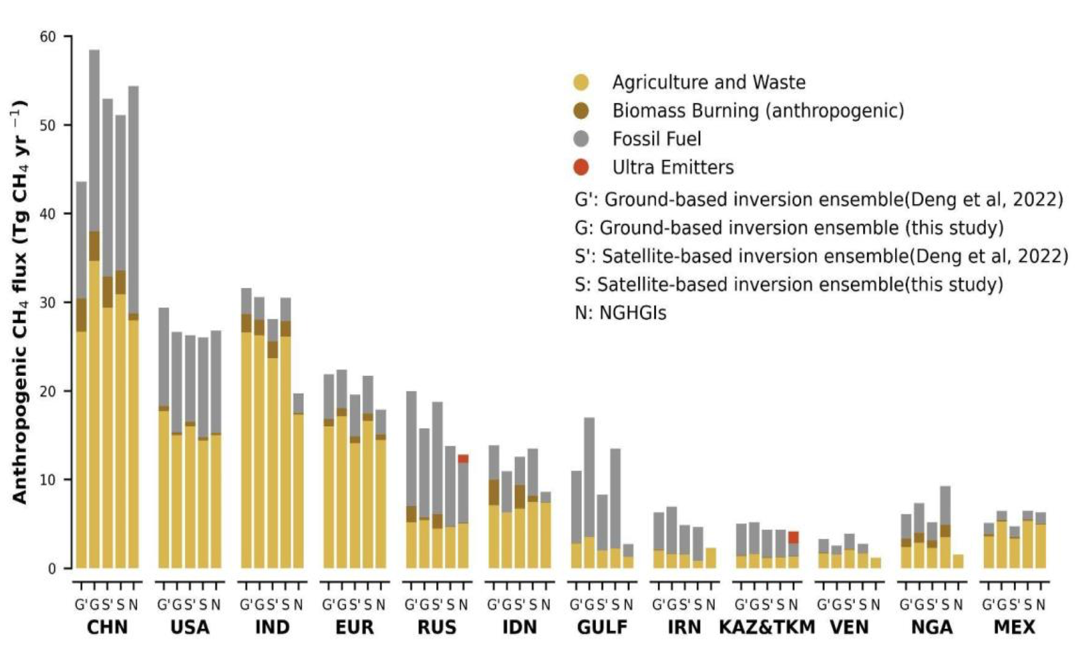 UNFCCC
inventories
Key findings:
Fair agreement between NGHGIs and inversions for most largest emitters
Consistency between surface and satellite inversions
Inversions emissions larger NGHGIs for Iran, Arabian Peninsula, India
‹#›
Take home
National reports define the official data, now available in CRT format each 2 years for non Annex 1 countries
Inversions provide independent estimates of greenhouse gas emissions and removal
Atmospheric inversions  help for the quality control of national reports
Works better for large areas countries with global models
Accuracy depends on surface network density ( no station in tropics )
Satellites offer a more balanced sampling of all the countries
Need to carefully separate managed land and natural / anthropogenic emissions
Sensitivity of inversions to priors for fossil CH4 emissions  
Potential to develop inversions with higher resolution for quality control of inventories
Requires more accurate spatial maps of emissions from inventories (priors)
Dense regional atmospheric networks combined with satellites
‹#›
Recent publications
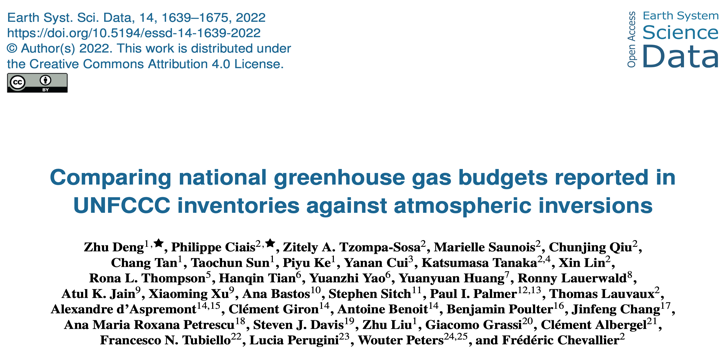 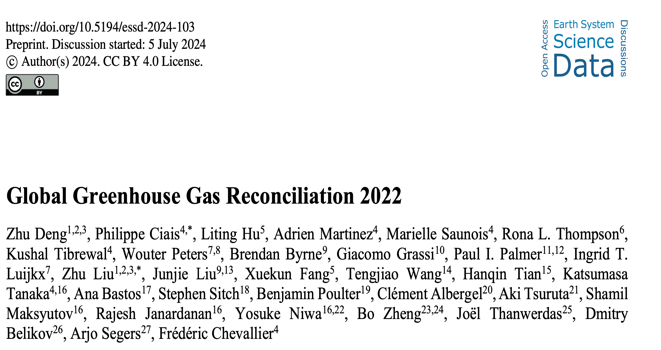 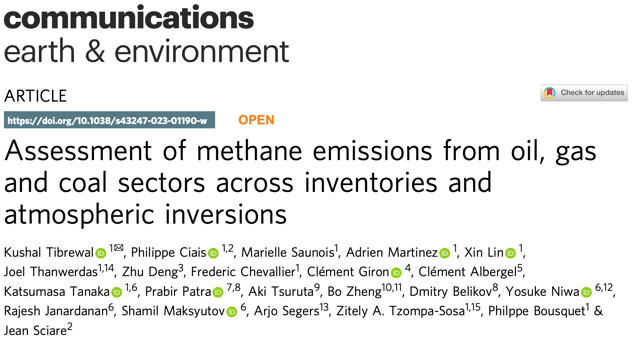 ‹#›